현대생활 속 전통 문화
기모노
1.현대 기모노의 쓰임, 형태, 종류

남성

1)정장
2)평상복
3)겨울용 외투
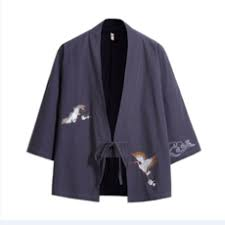 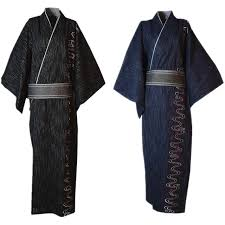 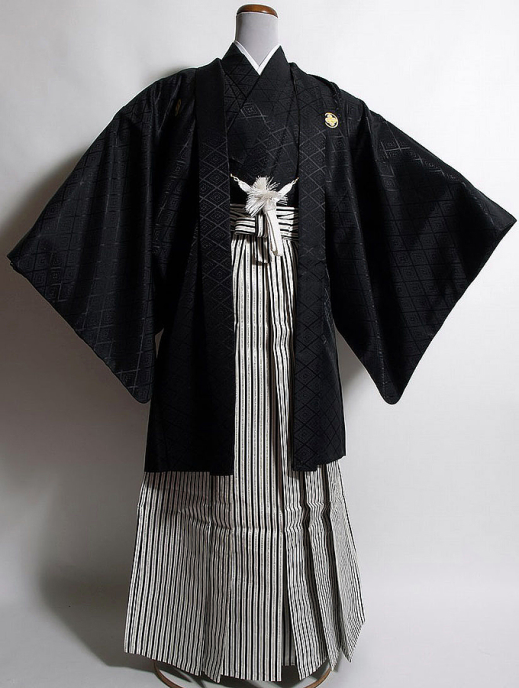 여성

1)정식 예복
2)캐주얼 기모노
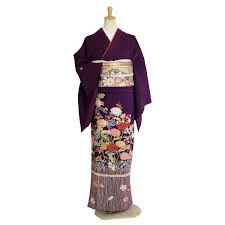 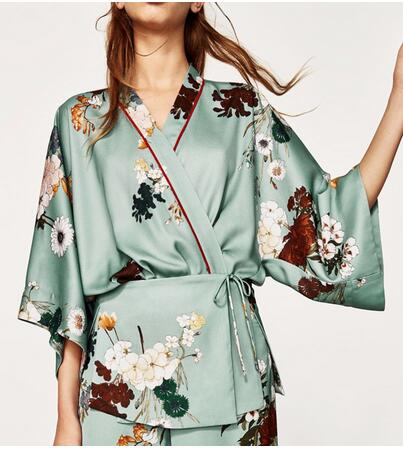 종류
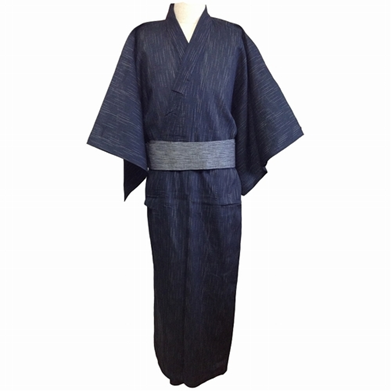 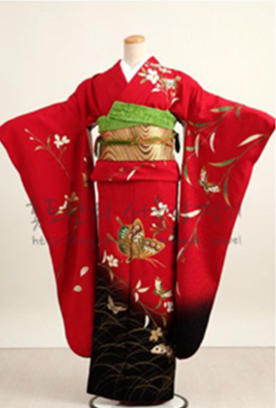 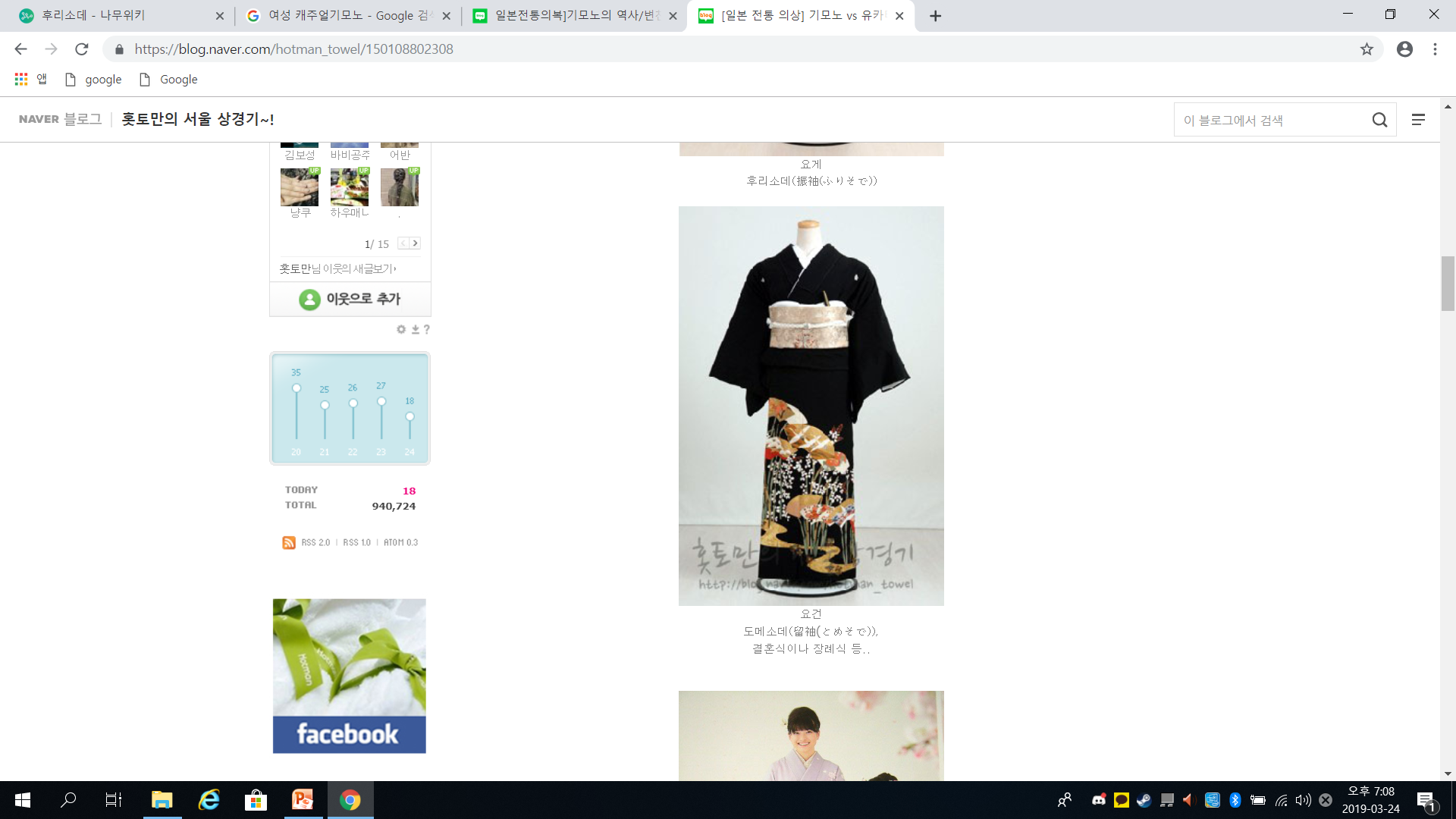 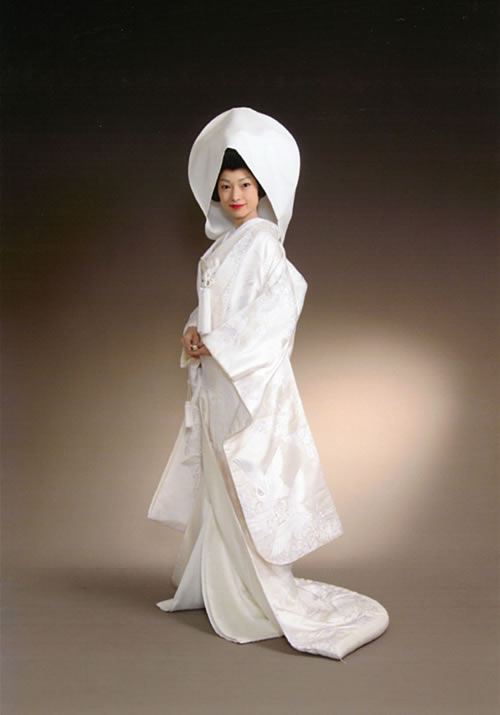 2. 기모노의 변천사

2) 5세기 초기

3) 헤이안 시대
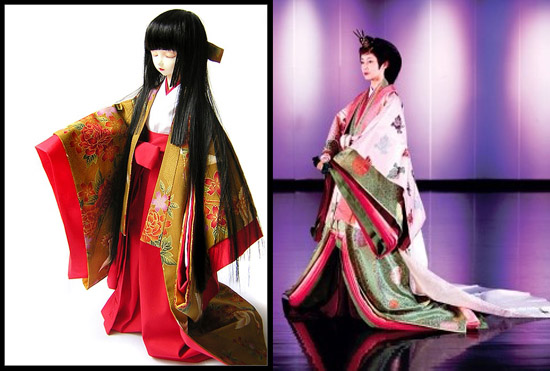 4) 에도 시대
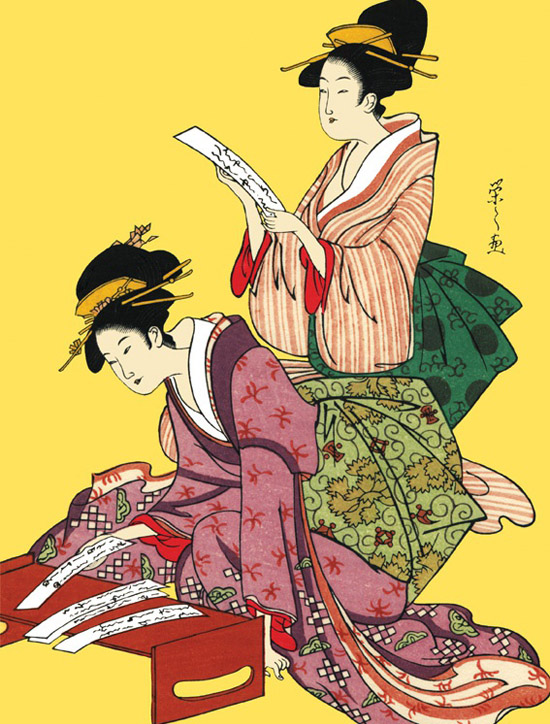 5) 메이지 시대






6)오늘날
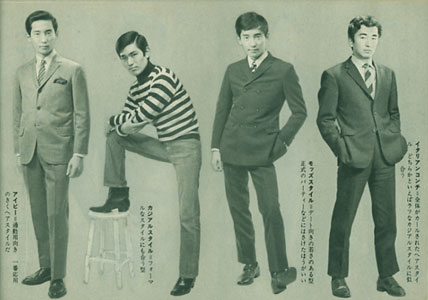 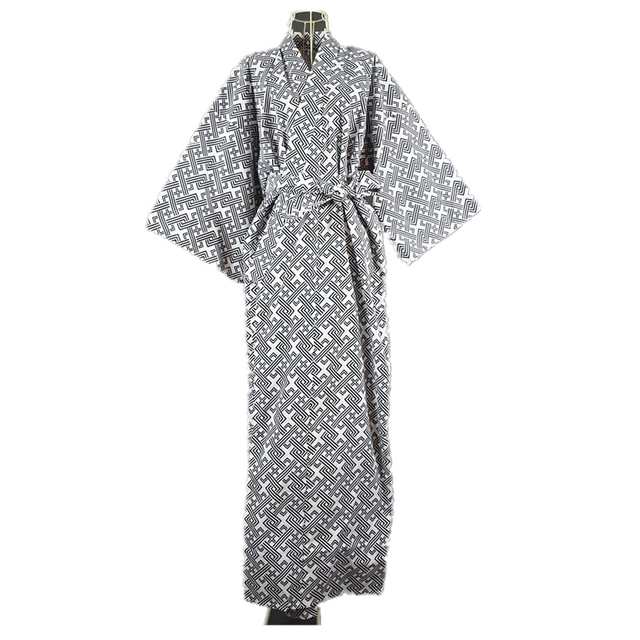 동영상으로 소개
 
http://clipbank.ebs.co.kr/clip/view?clipId=VOD_20111107_00045
3. 기모노의 과거와 현대 비교
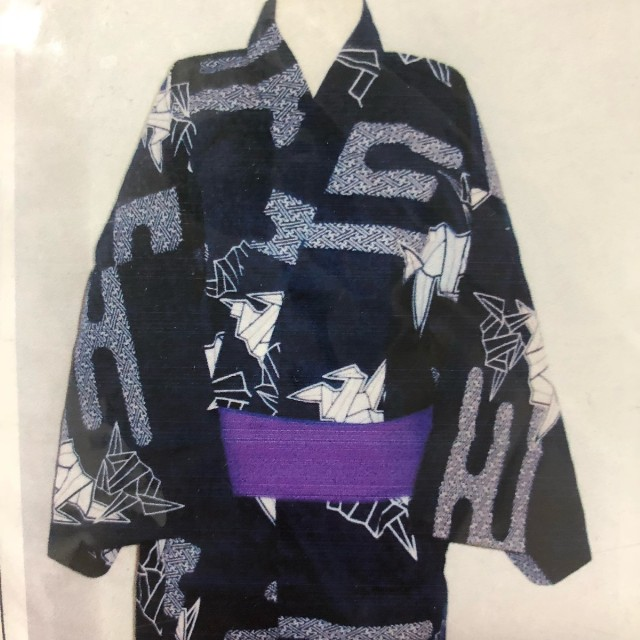 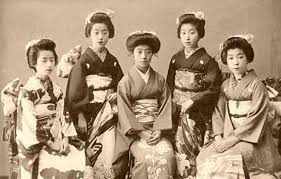